漢字の広場⑦
二つの漢字の組み合わせ
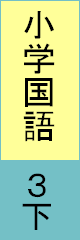 ９９～１００
ページ
鉄
てつ
道
作
きょく
曲
湖
こ
上の船
海
岸
がん
田
畑
はた
反
はん
発
酒
さけ
を飲む
Copyright (C) 2016 / 柏市教育委員会　 All Rights Reserved.